ADET DÜZENSİZLİKLERİ VE VAJİNAL KANAMAYA YAKLAŞIM
30.04.2024 
DR.ECEM GİRİTLİ
KTÜ AİLE HEKİMLİĞİ ABD
Sunum Planı
Menstural siklus fizyolojsi
Adet düzensizliğinde terminoloji
Anormal uterin kanamalar
Anormal uterin kanamalara yaklaşım
Kaynaklar
Amaç
Adet düzensizlikler ve vajinal kanama hakkında bilgi vermek.
Menstural siklus fizyolojisi
Menstural siklus fizyolojisi
Menstural siklus fizyolojisi
.
Menstural siklus fizyolojisi
Menstural siklus fizyolojisi
.
Menstural siklus fizyolojisi
.
Menstruel siklus fizyolojisi
.
Adet düzensizliklerinde terminoloji
Normal menstural siklus: 21-35 gün uzunluğunda, menstural kanama 2-7 gün sürmekte, kanama miktarı 80 ml’den fazla olmamakta

Siklus uzunlukları arasındaki fark 7-9 günden fazla değilse düzenli siklus olarak kabul edilmekte

Menstural siklusun normal paterninin dışındaki durumları tanımlamak için menoraji, metroraji, polimenore, oligomenore, hipomenore, hipermenore terimleri kullanılmakta
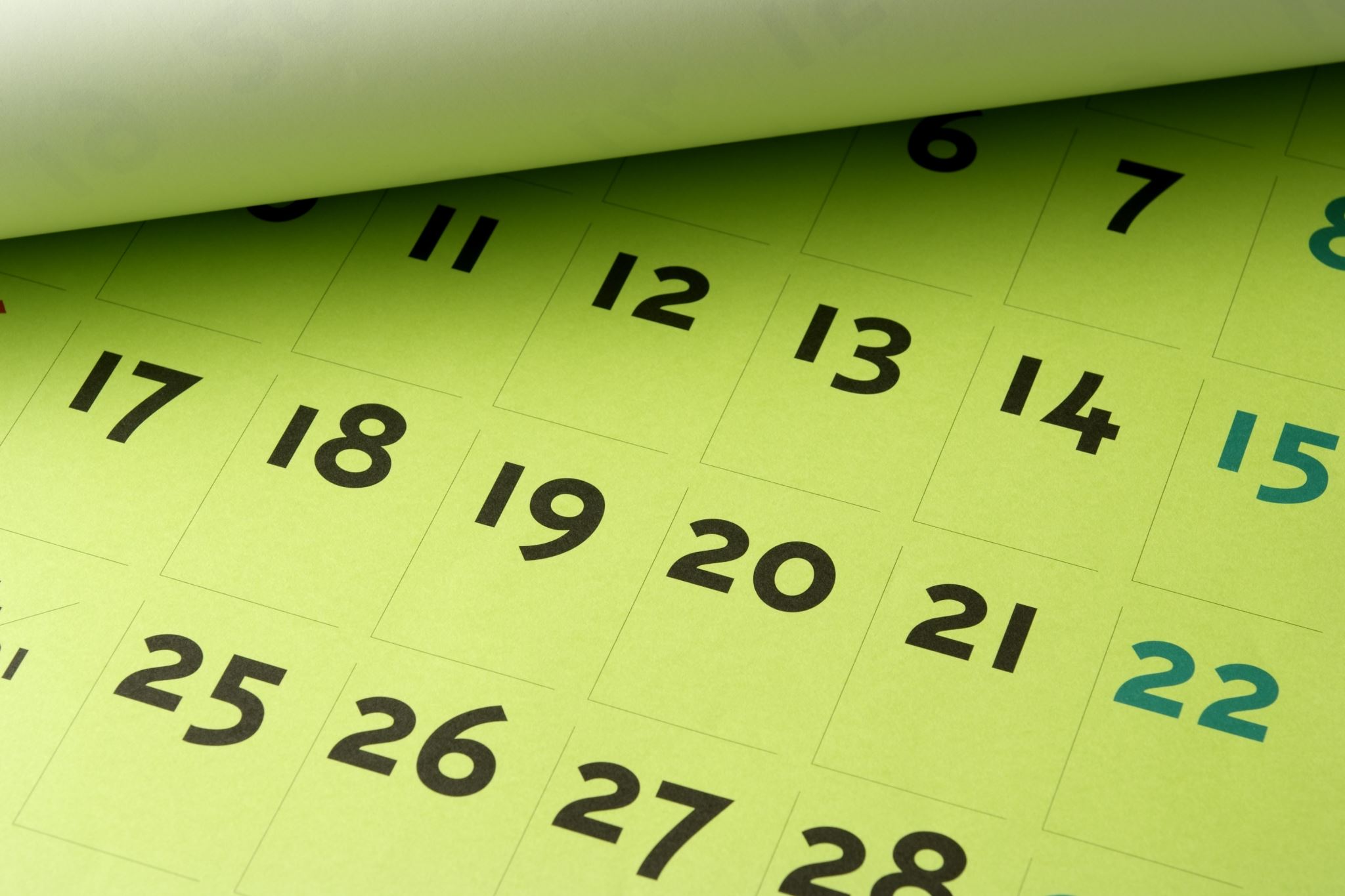 TANIMLAMALAR
Aralık         	Süre            Miktar
Oligomenore        >35gün  	Normal        Normal
Polimenore           <21gün	 Normal        Normal
Menoraji	             Regüler   	Uzamış         Artmış
Metroraji	             İrregüler	Uzayabilir    Normal
Menometroraji    İrregüler	Uzun	            Artmış
Hipermenore	Regüler	Normal	Artmış
Hipomenore	Regüler	Normal	Azalmış
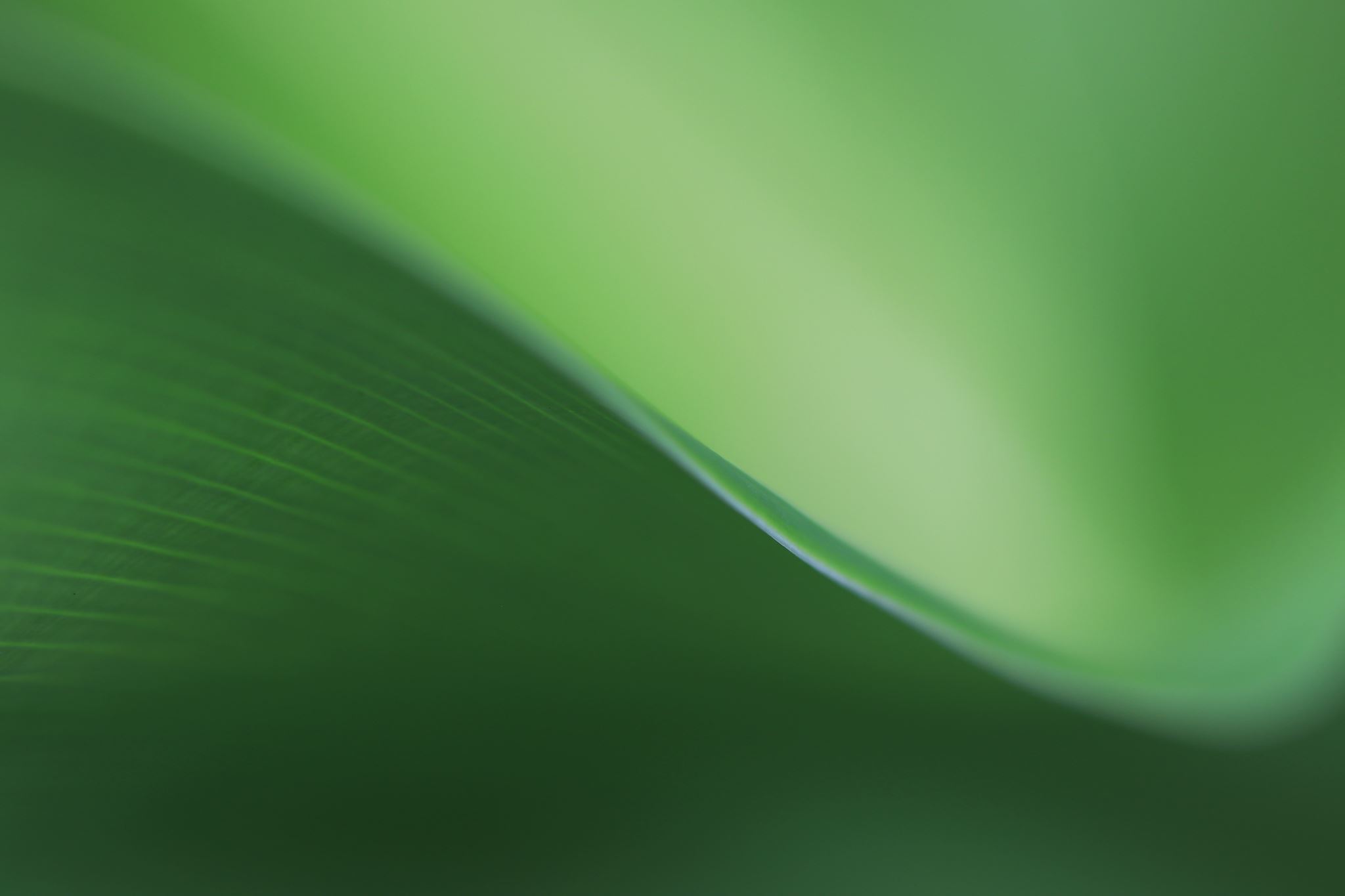 Amenore
Primer amenore
Tedavi:

Esas olan alta yatan nedeni bulup tedavi etmektir

Fiziksel ve psikolojik strese bağlı fonksiyonel amenoresi olan hastalarda 
hızlı kilo değişimlerinin önlenmesi
egzersiz yoğunluğunun azaltılması
duygusal sorunlarının çözümlenmesi etkili olabilir.
Primer amenore
Normal meme gelişimi, anormal pelvik muayene:
Testikuler feminizasyon
Anatomik anomaliler(imperfore hymen, urogenital septum
Meme gelişimi yok, normal pelvik muayene:
Hipotalamik bozukluk
Anoreksia nervosa,
Aşırı kilo kaybı, stres, kronik hastalık, aşırı egzersiz, stres
Gonadotropik eksiklik
Gonadal disgenezi
Etyoloji:
Fizyolojik:
Yapısal gecikme
Gebelik
Patolojik:
Normal meme gelişimi, normal pelvik muayene:
Hipotiroidizm
Hiperprolaktinemi
Primer amenore
Hipotiroidisi olan hastalarda tiroid hormonu replasmanı yapılmalı

İnsülin direnci olan hastalarda metformin kullanılmalı

Gonadal gelişim bozukluğu olan hastalarda kombine OKS’ler kullanılmalı
Sekonder amenore
Amenorenin en sık görülen tipi sekonder amenore

Etyoloji: 
Gebelik (en sık)
Kronik anovulasyon 
    (polikistik over sendromu)
KAH
Hipotalamik supresyon
Kilo kaybı, anoreksia
Prolaktinoma
Hipotiroidizm
Asherman sendromu
İlaç kullanımı
Kafa travması
Prematür over yetmezliği
Hipofiz adenomu
Sekonder amenore
Tedavi:

Altta yatan nedene göre tedavi planlanmalı

PKOS hastalarında diyet ve egzersiz danışmanlığı yapılmalı, hem insülin direncini kırmak hem de ovülasyon indiksiyonu için metformin tedavisi planlanmalı

Hipotiroidizm de tiroid hormon replasmanı yapılmalı
Sekonder amenore
Prolaktinoma varlığında dopamin agonistleri kullanılmalı

Prematür over yetmezliğinde östrojen ve progesteron replasmanı uygulanmalı

Androjen üreten tümör varlığında cerrahi planlanmalı
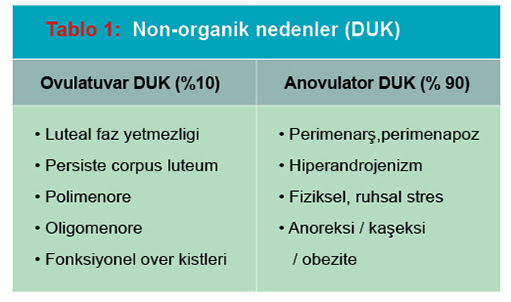 Anormal uterin kanamalar
PALM-COEIN sınıflandırması:
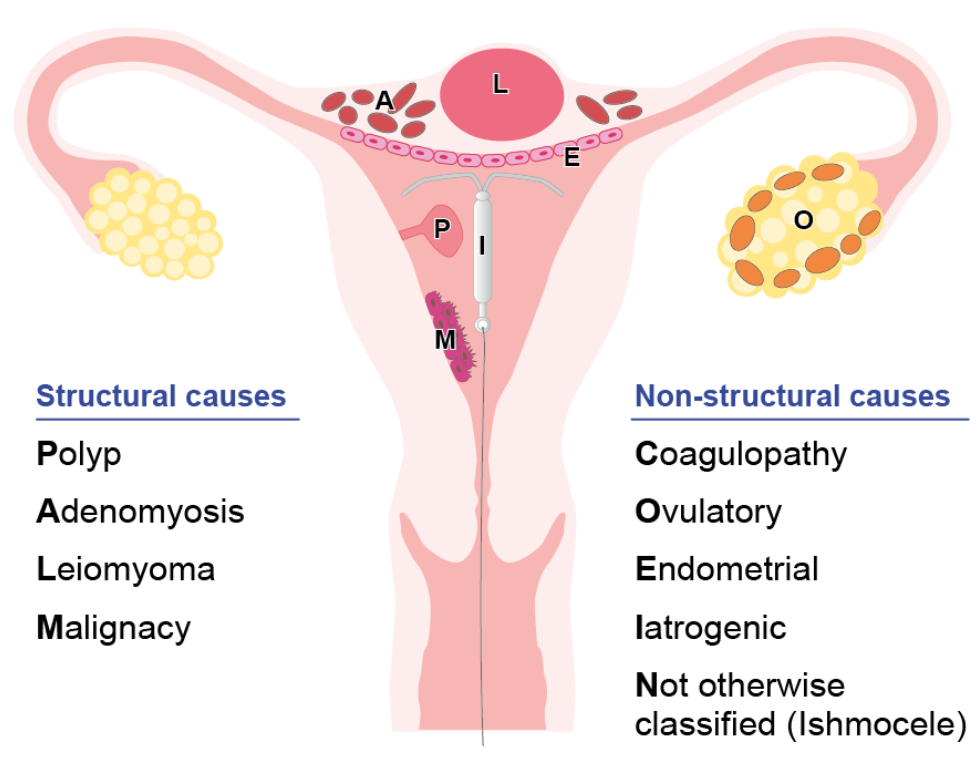 Anormal uterin kanamalar
Yaş gruplarına göre etyoloji:
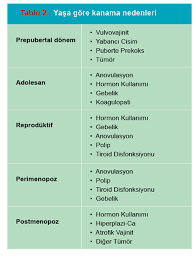 Anormal uterin kanamalara yaklaşım
Anormal uterin kanamalara yaklaşım
.
Anormal uterin kanamalara yaklaşım
Anormal uterin kanamalara yaklaşım
İlaç kullanımı
Antipsikotikler
Progestanlar
OKS
Dijitaller
Kortikosteroidler
Fenitoin
Reçetesiz-Bitkisel ilaçlar
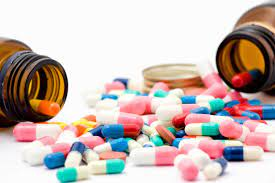 Anormal uterin kanamalara yaklaşım
Anormal uterin kanamalara yaklaşım
Anormal uterin kanamalara yaklaşım
.
Anormal uterin kanamalara yaklaşım
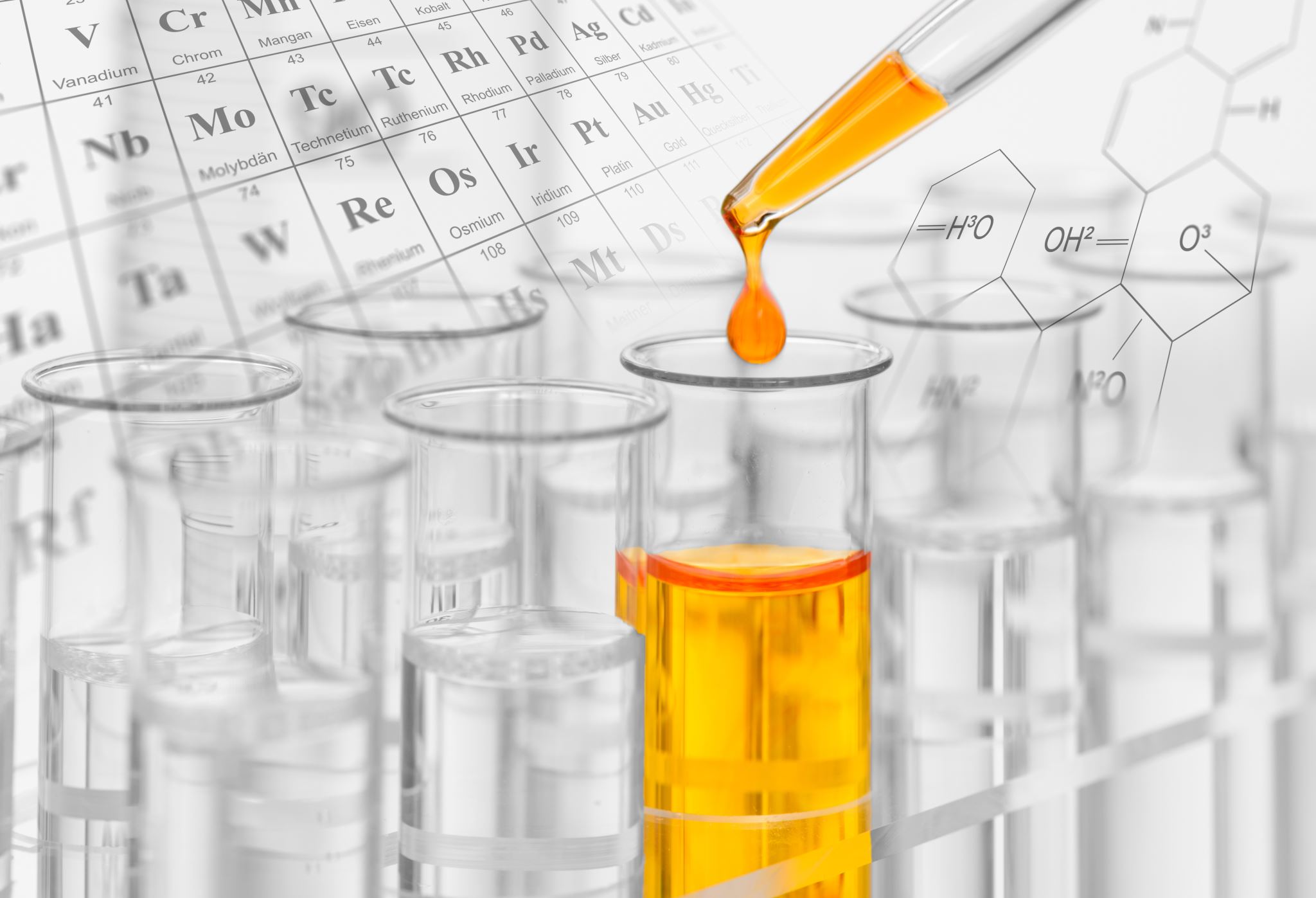 Anormal uterin kanamalara yaklaşım
Laboratuvar inceleme:
Hastanın fizik muayenesi ve öyküsüne göre planlama yapılmalı

β-hCG – öncelikle üreme çağındaki her kadında

Hipertiroidi veya hipotiroidi değerlendirmesi için TSH bakılmalı

Menarştan itibaren menoraji yakınması ile başvuran hastalarda koagülopatiyi araştırmak için PT, PTT ve kanama zamanı bakılmalı
[Speaker Notes: Üreme çağındaki her kadında öncelikle gebeliği araştırmak için β-hCG bakılmalıdır.]
Anormal uterin kanamalara yaklaşım
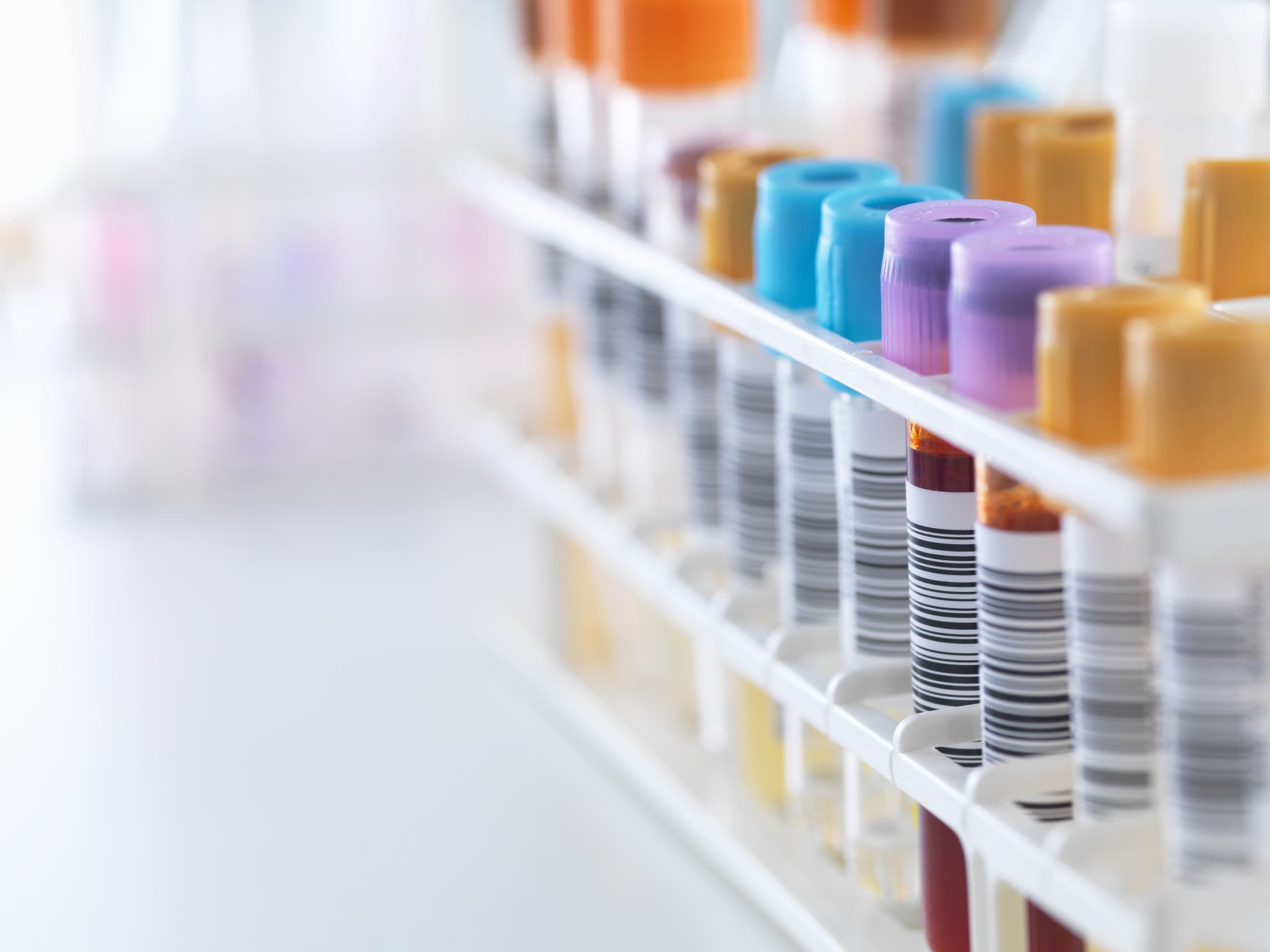 Anormal uterin kanamalara yaklaşım
Değerlendirmenin bütünlüğünü sağlama açısından:

Tam kan sayımı
Hemoglobin
Hematokrit
Lökosit
Trombosit

Biyokimya (BFT, KCFT vs.)

Tam idrar tetkiki
Anormal uterin kanamalara yaklaşım
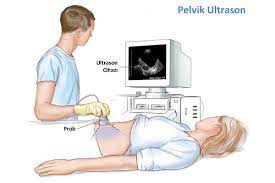 Görüntüleme:

Pelvik USG: Endometriyum, uterus ve over anormalliklerini değerlendirmek için kullanılır

PKOS hastalarında foliküller içeren büyümüş over saptanabilir.

Büyümüş uterus içerisinde fibroidlerin varlığı saptanabilir.
Anormal uterin kanamalara yaklaşım
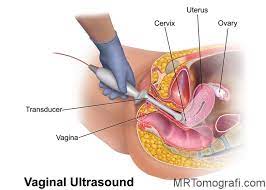 Transvajinal USG: Endometriyum kalınlığını değerlendirmede kullanılır. Postmenopozal endometriyum kalınlığı 4-5 mm’den fazla olan hastalarda biyopsi planlanmalı

Miyom ve polipler için çok duyarlı bir yöntem olmasa da tanı koydurabilir.
Anormal uterin kanamalara yaklaşım
Sonohisterografi: Salin solusyonunun uterus içine verilmesini takiben yapılan transvajinal USG işlemidir. Anormal transvajinal USG bulguları olan hastalarda fokal ve diffüz anormalliklerin birbirlerinden ayırt edilmesini sağlar.

Fokal anormallik varlığında histeroskopi yapılmalı

Diffüz anormalliklerde endometriyal biyopsi veya dilatasyon küretaj yapılmalı
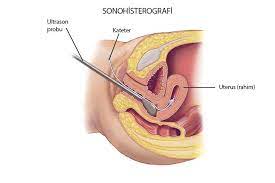 Anormal uterin kanamalara yaklaşım
MR: Transvajinal USG’yi tolere edemeyen hastada alternatif yöntem

Uterus değerlendirmesinde kullanılabilir
 
Adenomiyozis düşünülen hastalarda en iyi görüntüleme yöntemi
Anormal uterin kanamalara yaklaşım
Ayırıcı tanı:
Hastalarda gebelik her zaman değerlendirilmeli

OKS kullanımı: Düşük doz OKS’ler lekelenme tarzında kanamalar yapabilir

Fibroid: Fibroidler veya leomiyomlar benign uterin tümörleridir
Pelvik rahatsızlık ile birlikte ağır ve uzun seyreden adet kanamaları  görülür
Anormal uterin kanamalara yaklaşım
Adenomiyozis: Miyometriyumda endometriyal bezlerin bulunmasıdır
 
Sıklıkla 40 yaşından sonra semptom vermeye başlar

Kadınlarda ağır ve uzamış adet kanamalarına neden olur

Kanamaya dismenore eşlik edebilir
Anormal uterin kanamalara yaklaşım
Endometriyal polip: Düzensiz sikluslara, intermenstural kanamalara ve menorajiye neden olabilir

Anovulatuar kanama: Menarşı takiben ilk yıllarda ve perimenopozal dönemde fizyolojik
Hiperandrojenizme bağlı anovulasyon nedenleri: 
PKOS
Geç başlangıçlı KAH
Androjen üreten tümörler
Anormal uterin kanamalara yaklaşım
PKOS: Hirsutizm, kas kitlesinde artış, kliteromegali, ses kalınlığı, meme atrofisi, yağlı cilt, akne gibi hiperandrojenizm bulguları

Kadınlarda oligomenore veya menometroraji tarzında kanamalar

Puberte döneminde başlayan uzun yıllar devam eden düzensiz menstural siklus öyküleri var

Normal FSH, artmış LH, insülin direnci ve hiperinsülinemi görülebilir
Anormal uterin kanamalara yaklaşım
Endokrin bozukluklar: Hem hipotiroidi hem  de hipertioidi menstural siklus düzensizliklerine neden olur.

Hipotiroidide amenore, oligomenore, polimenore veya menoraji gibi birçok düzensizlik görülebilir

Koagülasyon bozukluğu: Koagülasyon bozukluğu menorajiye neden olur 

En sık görülen koagülasyon bozuklukları trombositopeni ve von willebrand hastalığıdır
Özellikle menarşta kanama daha şiddetlidir
Anormal uterin kanamalara yaklaşım
Endometriyal hiperplazi: Endometriyum epitelinin aşırı çoğalmasıdır.

Hiperplaziye neoplazi eşlik etme olasılığı %1 olarak bilinmektedir

Atipi varlığında bu oran %30’a kadar çıkmakta

Endometriyal hiperplazi de menoraji veya metroraji tarzında kanama düzensizlikleri görülür
Anormal uterin kanamalara yaklaşım
Endometriyal kanser: Daha çok postmenopozal kanamalardan sorumlu

Perimenopozal dönemde menometroraji olarak kendini göstermekte


Servikal kanser: Düzensiz kanamalara ve lekelenmelere yol açabilir. 

Postkoital kanama ve adet düzensizliği varlığında düşünülmeli
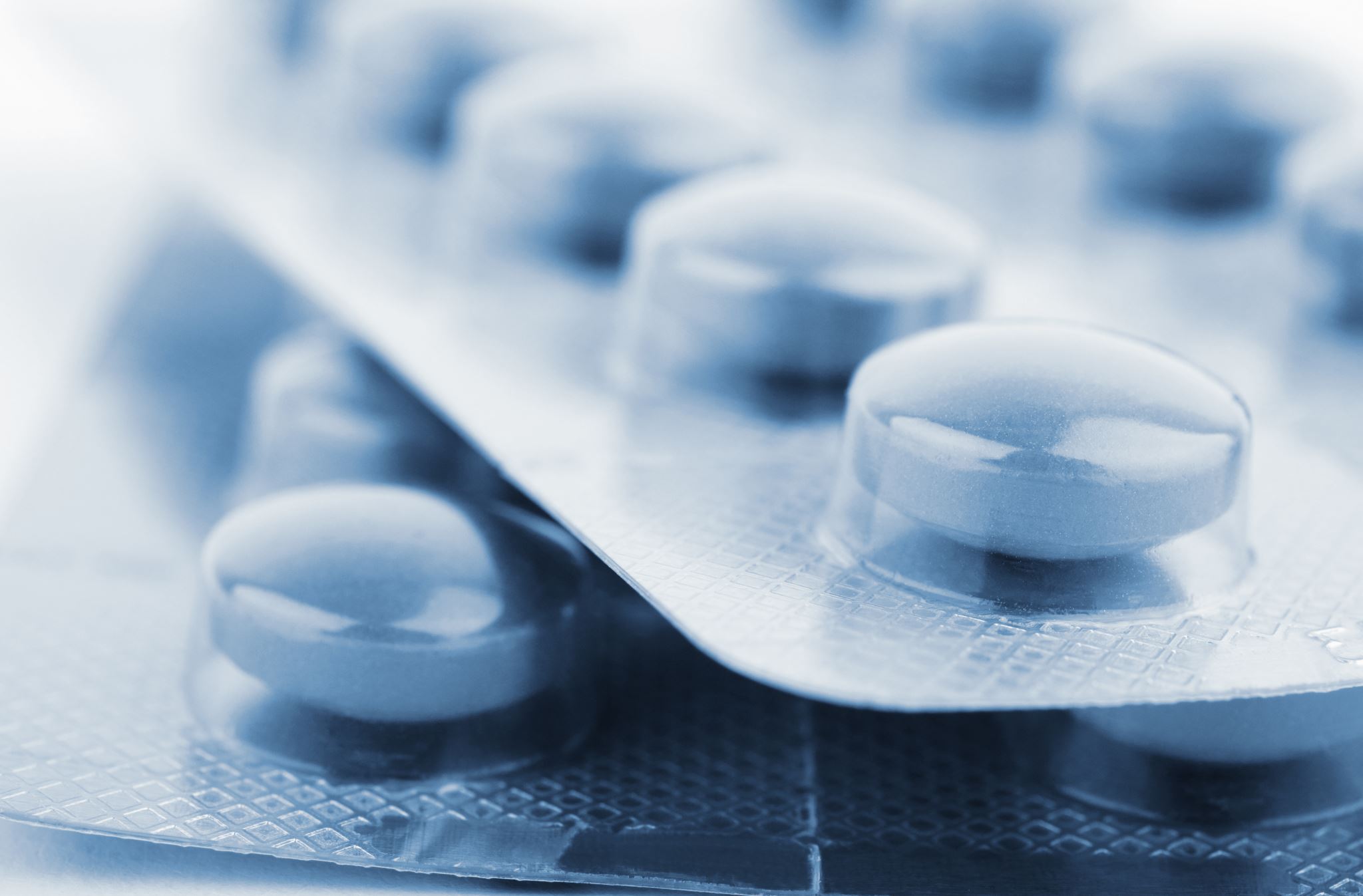 Anormal uterin kanamalara yaklaşım
Tedavi:
Aile hekimi için birinci basamakta hastaya sunulacak çok sayıda tedavi seçeneği mevcuttur. Tedaviye karar verirken hastanın yaşı, kanama düzeni ile ilgili beklentileri, hastanın çocuk isteği olup olmadığı ve kontrasepsiyon ihtiyacı göz önüne alınmalıdır

,
Premenstrüel kanama leke tarzında az miktarda ise tedavi gerekmeyebilir. Kanama miktarı fazla ise progesteronlar birinci basamakta tercih edilebilir.

 Ovulasyon kanaması genellikle midsiklusta az leke gibi, nadiren adet tarzında olur. Bilgilendirme ve takip yeterlidir. 

Siklusun süre ve miktar değişiklikleri ile ilgili kanamalarında siklik tedavi (E takiben E+P, KOK…) uygundur.

 Kontrasepsiyon ihtiyacı da olan kadınlarda KOK iyi bir seçenektir.
 Kombine oral kontraseptifler (KOK), kanama miktarını azaltıcı ve düzenli siklus sağlayıcı bir etki gösterirler.
Anovulatuvar kanamalarda ilk amaç kanamayı durdurmak, sonra da tekrarlamasını engellemek ve siklusu düzenlemektir.
 Akut kanama tedavisinde en doğru iş probe küretaj (PC) ile kavitenin temizlenmesi ve alınan parçaların da patolojik incelemeye gönderilmesidir. 
Ultrasonografide endometriyum ince ise, PC sırasında az parça gelmişse, çok uzun süren kanamalarda ilk önce E vererek endometriyum düzenlenir. 
Sonra kanamanın düzenlenmesi ve siklus oluşturulması için P ile devam edilir. 
DUK çoğunlukla karşılanmamış E etkisine bağlı olduğundan P tedavileri hem kanamayı durdurur, 
hem de E’nin endometriyum üzerindeki olumsuz etkilerini antagonize eder, senkron dökülme sağlar. En az 12-14 gün süre ile verilmelidir
Kanama miktarının durumu, patolojik bulgulara göre bazen siklusun 5-26 günleri arasında verilen P tedavileri gerekli ve etkili olabilir.
 Progesteron salgılayan rahimiçi sistemler (Mirena) kanama kontrolünde iyi bir seçenektir. 
Danazol veya GnRH analogları da tedavide kullanılmakla beraber yan etkileri ve maliyetleri dolayısı ile kadın hastalıkları ve doğum uzmanları aracılığı ile kullanılması uygundur.
 Antifibrinolitik ajanlar (traneksamik asit) ve NSAID grubu ilaçlar da kanama azaltıcı olarak kullanılabilirler.
 Anemi varlığında hastaya demir preparatları verilmesi gereklidir.
 Tedavide kanama yoğunluğunun azaltılması, menstrüel düzensizliğin ve hiperplazinin önlenmesi, aneminin iyileştirilmesi, hayat kalitesinin yükseltilmesi ve anksiyetenin giderilmesi amaçlanır.
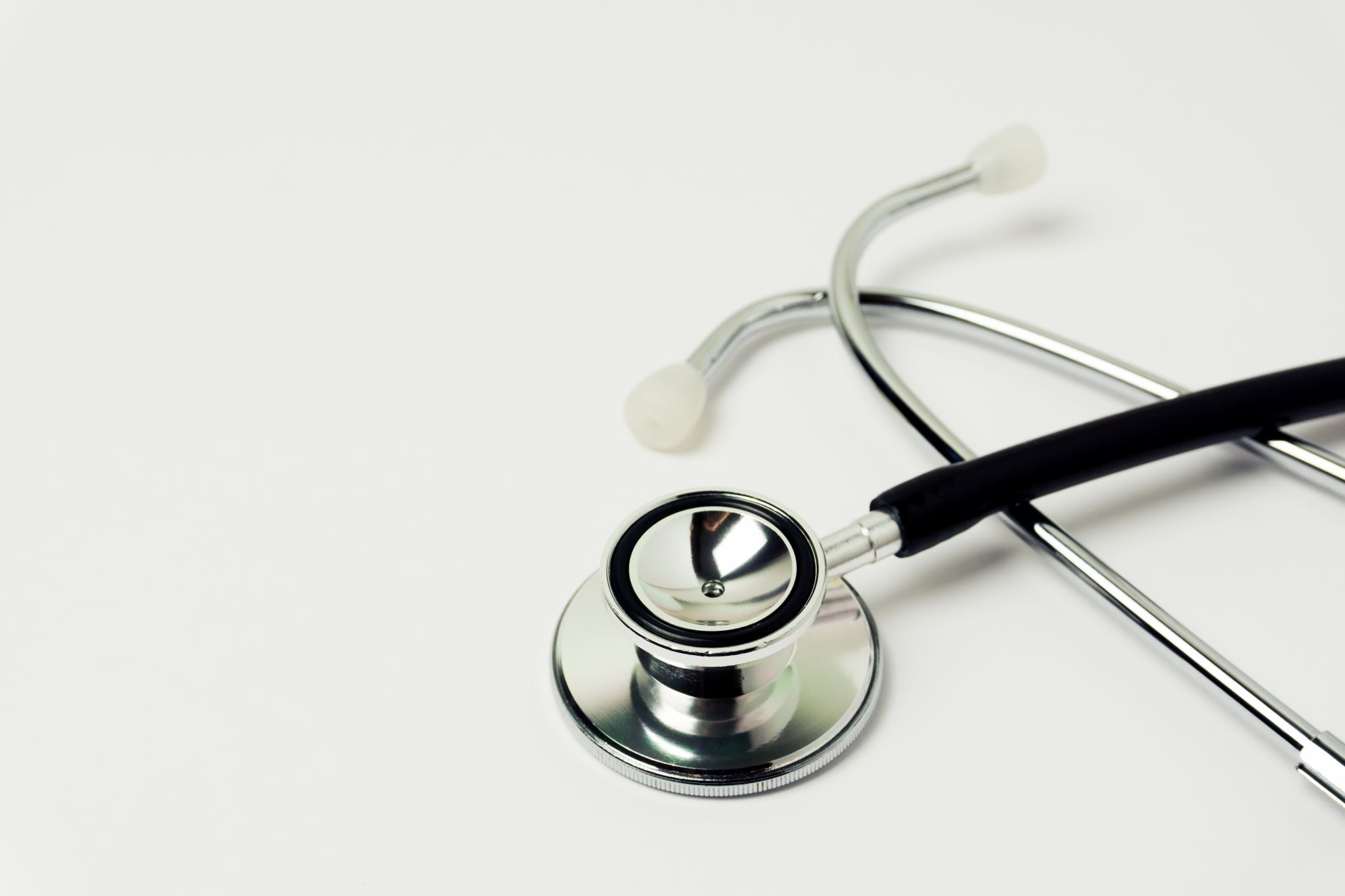 Takip
 Aile hekimi tedavinin takibinde önemli bir rol üstlenmelidir.
 Medikal tedavi düşünülüyorsa, genellikle 3-6 ay süre ile hormonal tedavi yapılmalı, sonrasında muayene, siklus düzeni kontrolü, gerekiyorsa ultrasonografi ile endometriyal kalınlık kontrolü ve probe küretaj ile takip yapılmalıdır. 
Mevcut sistemik hastalık durumunda sistemik hastalıkların tedavisi, hormonal tedaviden cevap alınmasını kolaylaştıracak ve operasyon yapılmadan sonuca ulaştıracaktır.
Kaynaklar
1) J. E. South-Paul, S. C. Matheny, ve E. L. Lewis, Aile Hekimliği Tanı ve Tedavi. 2019. 5. Baskı, Güneş Tıp Kitabevleri.
2) C.T. Johnson, J.L. Hallock, J.L. Bienstock, H.E. Fox, E.E. Wallach, John Hopkins Jinekoloji ve Obstetrik El Kitabı. 2016. 5. Baskı, Güneş Tıp Kitabevleri.
3) Z. Korkmaz ve H. B. Saatlı, “Anormal Uterin Kanamalar”, Turkiye Klin. Jinekoloji Obstet., c. 8, sayı 4, ss. 73–78, 2015.
4) Y. Aydın, “Amenore”, Turkiye Klin. Jinekoloji Obstet., c. 8, sayı 4, ss. 96–101, 2015. 
5) Birinci Basamağa Yönelik Tanı ve Tedavi Rehberleri, 2012.
6) Türk Jinekoloji ve Obstetrik Derneği, Menoraji Tanı ve Tedavi Klavuzu, 2012